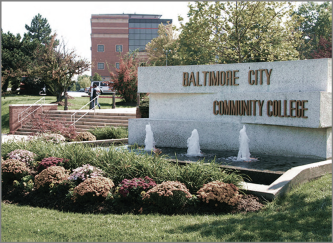 Nursing 4.0 grant:Enhancing Student success with A NURSING STUDENT SUPPORT PROGRAM
Scott  Olden, MS, RN, Dean
Dorothy Holley, MS, RN, Associate Dean
Dr. Pamela Ambush Burris, RN, FRE, 
Nursing Retention Specialist
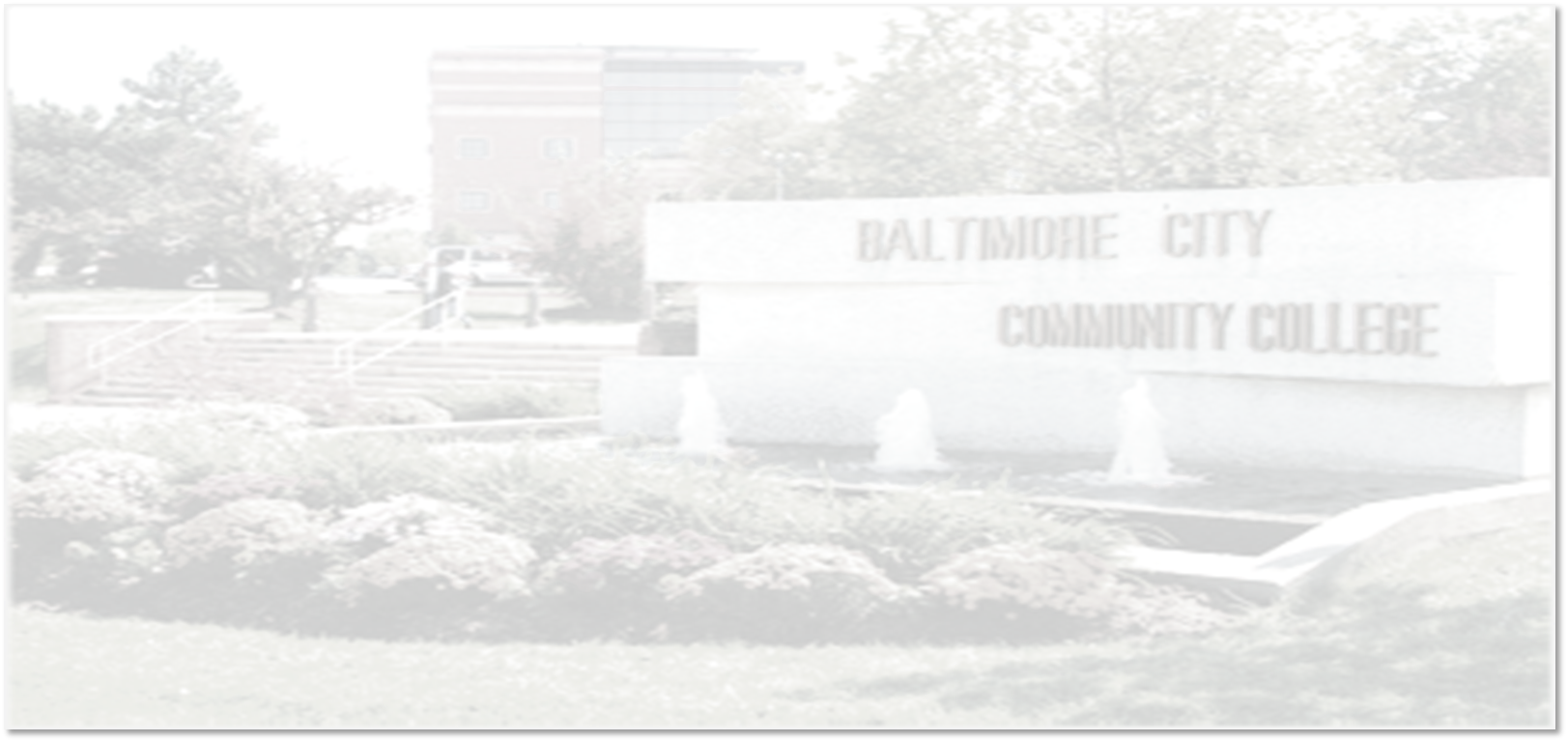 The activity that is the subject of this presentation was produced with the assistance of a Nurse Support Program II grant under the auspices of the Health Services Cost Review Commission (HSCRC).
2
Nursing 4.0 Grant Objectives
Increase the number of non-traditional, culturally diverse students that graduate from 38% to 75%. 
Implement a comprehensive retention and success program.
Facilitate alliances promoting seamless transitions between education, employment and practice.
Over the next three years:
increase retention and graduation rates.  
provide additional faculty and staff resources.
recruit and retain 75% of students to completion.
3
Implement A Comprehensive Retention and Success Program
Three Phase Process
Pre Entry Sessions – during August and January months
In Class Enhancements
S.T.E.P. Initiative
4
Phase One : Pre-Entry Sessions
Mandatory 6-10 day pre-entry schedule course of study 
Focuses on identifying academic skills, emphasizes hard skills and soft skills
Testing strategies/support services
Reading comprehension, Learning Styles    
Math Review, Biological sciences
Academic success strategies, Communication Skills
Professionalism
5
Data Collection – Phase One
Pre-entry modification   
January 2016 – 35/39 new students attended=89% 
August 2016 –   47/48 new students attended=98%
January 2017 –  41/43  new students attended=95%
Math pre-entry pre scores  
	Pre scores   6.7% – 87%       
	Post scores 40% - 100%

VARK assessment – Learning Styles
30% multi-modal (Visual-auditory)
25% visual      25% auditory    20% kinesthetic
6
Phase Two – Theory Success Strategies/In Class Enhancements
Dedicated tutors for nursing courses
Dedicated English/Reading Specialist/Math/Skills Laboratory/Simulation Center instructors 
Nursing Program Retention Specialist/Nursing Transition Coach
Student Success Workshops/Student Mixers 
Mandatory tutoring course contracts
If unsuccessful on the first quiz, mandatory tutoring 
If unsuccessful on the first unit exam, course contract and mandatory tutoring policy.   
If 80% exam average or above, not required to attend mandatory tutoring
7
Data Collection Phase 2
Course contracts/mandatory tutoring  – implemented January 2016
 98% compliance – Spring 2016
 98% compliance – Fall 2016
 98% compliance – Spring 2017
Revised testing policies/guidelines – 
20% select all that apply (SATA) on examinations
Strengthen content- NCLEX style questions
Workshops: Test taking strategies, stress management, balancing life and nursing school/student mixers – 
80% - 90% student participation
8
Phase Three – S.T.E.P. Initiative
S.T.E.P. – Strategies to Enhance Progression
Another option for a student enrolled in the first nursing courses who receives a grade of D in the first nursing course; will receive a grade of “I” (Incomplete) for the course.  The student is then eligible to take an intense three week session of content review and remediation.
If the student scores a level 2 or higher on the ATI Practical Nurse Fundamentals Examination, admitted to the first Practical Nursing course. The grade for Nursing course will be changed from “I” to a C. If the student is unsuccessful in this three week session, the previous grade received in the Nursing  course before the “I” will be issued.
9
Data Collection Phase 3
95% of students in each semester enrolled in S.T.E.P.
The 3 week intense course – has not been implemented
Still developing
10
Additional Resource – NCLEX
Nursing Program Completion Requirements:
take a comprehensive nursing diagnostic examination.
attend a faculty sponsored  NCLEX review course
a minimum of 15 hours in Nursing Media Center reviewing NCLEX materials within 2 weeks of completion of senior nursing courses
Complete/achieve score of 80% on the Pharmacology Modules and Comprehensive exam
Students who have not completed all the requirements or have not taken the NCLEX licensure examination one (1)  year or more past have additional requirements. 
NCLEX pass rate – FY 2015 – 56.94% 
NCLEX pass rate – FY 2016 – 78.85% 
NCLEX pass rate – FY 2017 – Not available
May 2016/December 2016 = 80% projected (FY 2017)
11
Data Collection - Overview
Grant awarded July 2015/Implemented August 2015
Goal – 336 students enrolled in three years – 128 year 
Academic Year 2015/2016 – 108 generic students,
    18 PN students, 10 LPN-RN students = 136 students
Academic Year 2016/2017  – 91 generic students,
    14  PN students,   7 LPN-RN students = 112 students
Course Completion Pass Rate:  Registered Nurse – Nur 120
          Fall 2015 – 40%                  Spring 2016 – 67%
          Fall 2016 – 76%                  Spring 2017 – 69%
Students enrolled in BSN nursing programs – 10 (May 2017)
12
Highlights
Purchased for student enhancement of nursing knowledge, increase proficiency in nursing skills and decrease financial barriers:
ATI computerized testing/nursing textbooks
NCLEX-RN on line review/HURST NCLEX  Live Review pass rates.
Mobile devices for computerized testing/Simulation laboratory equipment
Electronic Medical Record
Faculty attending nursing conferences obtaining evidence based strategies 
Information Dissemination:  
      University of Southern Indiana, Evanston, Indiana, October 2016; 
      MACC (Maryland Association of Community Colleges),  December 2016; 
      AFACCT, (Association of Faculties for Advancement of Community College  
                     Teaching),  January 2017; 
      Maryland Nurses Association (MNA), April 2017.
13
Next Steps
Continue monitoring, evaluating and reassessing all success strategies initiatives
Reapply for extension of the Nursing 4.0 Grant for three additional years
Continue implementing, developing and evaluating the S.T.E.P. Initiative
14
Student Comments on Retention Strategies
“Paying for the ATI test was such a blessing….I can now focus on nursing, not worry about paying for tests!
“The workshops were very helpful..especially test taking strategies and test anxiety. I didn’t know I had test anxiety, but now I’m passing.”
“The tutors were so helpful and made the information easier to remember. I failed my 1st exam, but passed the 2nd exam after going to the tutoring sessions.”
“I am just glad I got out”…..….
15
Questions?  Thank you
16